Urban Level of Flood Protection Criteria
Briefing to the Central Valley Flood Protection Board		

Michele Ng
Central Valley Flood Planning Office
Department of Water Resources
Timeline of ULOP Requirements
2007
2008
2009
2010
2011
2012
2013
2014
2015
2016
SB 5 – Urban Level of Flood Protection requirements
AB 1665 – Not penalized by delayed state fund
SB 1070 – Excluding Fresno area
ULOP Criteria WG
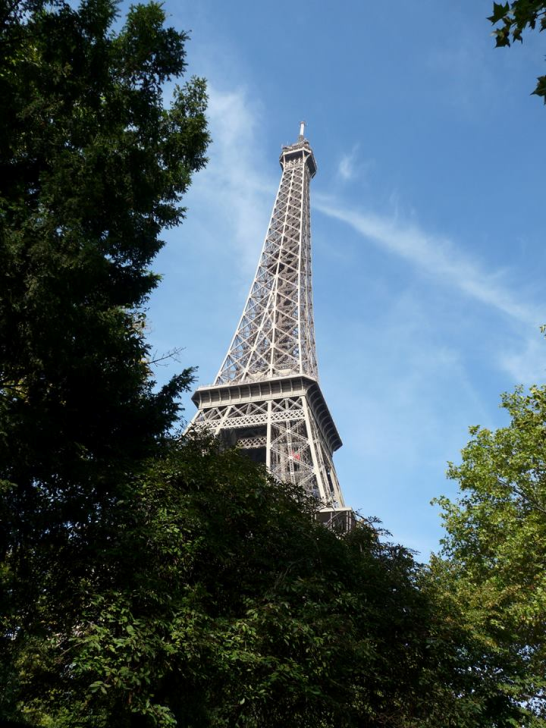 Draft ULOP Criteria
CVFPP Adoption
SB 1278, AB1965 – 
Reset trigger time to map availability; 
Exempt shallow flooding and local drainage
ULOP Criteria Refinement WG
SB 1278 map released
ULOP Criteria
GP update
< 24 M
Zoning Ord.
< 12 M
Urban Level of Flood Protection
“Urban level of flood protection” means the level of protection that is necessary to withstand flooding that has a 1-in-200 chance of occurring in any given year using criteria consistent with, or developed by, the Department of Water Resources. 
“Urban level of flood protection” shall not mean shallow flooding or flooding from local drainage that meets the criteria of the national Federal Emergency Management Agency standard of flood protection.
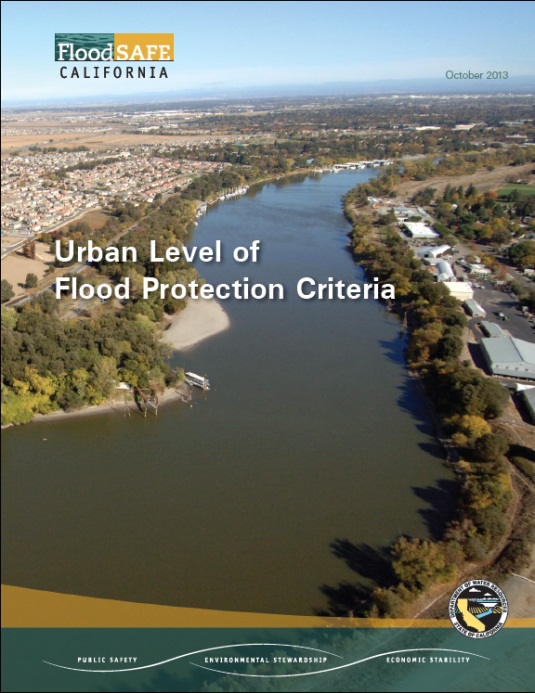 ULOP Criteria
Document Contents
Introduction
Criteria 
Other Considerations 
DWR’s Principles for Criteria Development
Satisfy legislative requirements without interfering with local land use authority 
Provide reasonable details and flexibility 
Promote prudent floodplain management
ULOP Criteria Uses
Cities and counties can use either these criteria or other consistent criteria
DWR does not have enforcement authority 
DWR may include the ULOP Criteria in future requirements for State funding eligibility, where appropriate 
DWR currently does not have plans to convert the ULOP Criteria into regulations
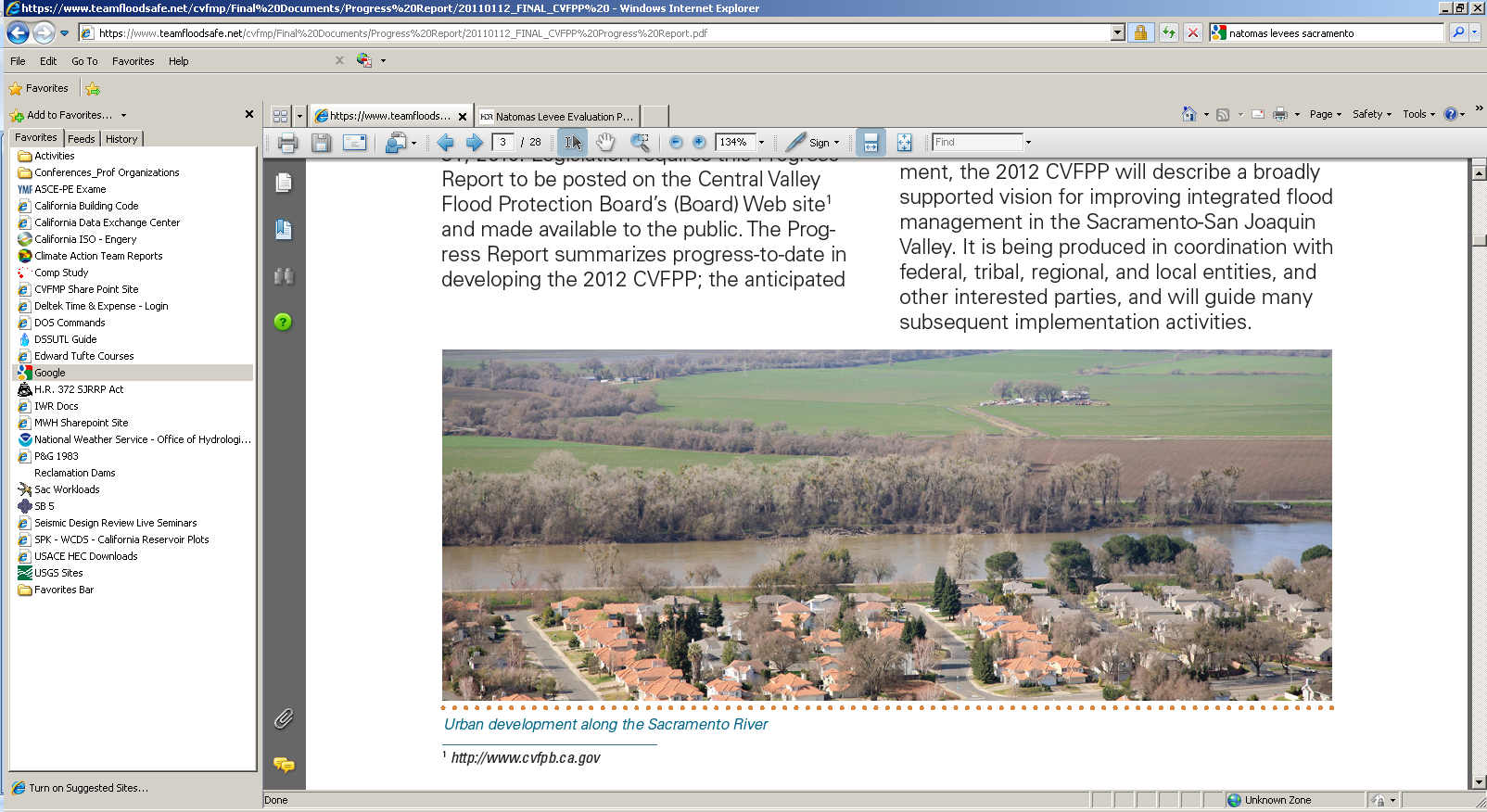 Road Map for ULOP Criteria
The California Department of Water Resources developed the Urban Level of Flood Protection Criteria (Criteria).  For affected land use decisions, cities and counties in  specific locations   within the Sacramento and San Joaquin river basins need to make a  finding  related to an urban level of flood protection based on substantial evidence in the record.  Cities and counties may use criteria consistent with this Criteria or apply this Criteria directly.
See DCN Provisions in the Criteria
See LOC Provisions in the Criteria
See FND Provisions in the Criteria
See EVD Provisions in the Criteria
ULOP Criteria
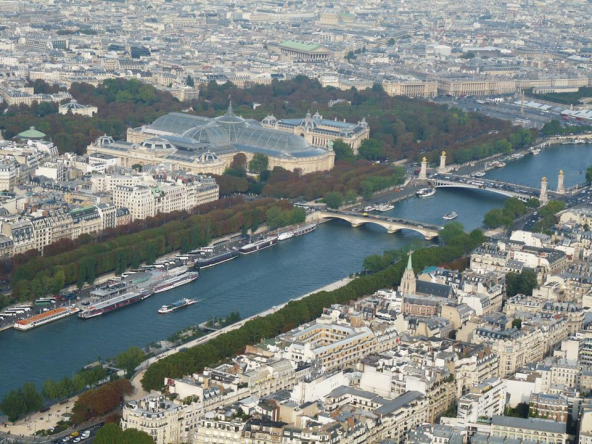 Applicable Location
Urban/urbanizing area
Within FEMA FIRM
Within Sacramento-San Joaquin Valley
Within area with potential flood depth greater than 3 feet
Within watershed with a contributing area of more than 10 square miles
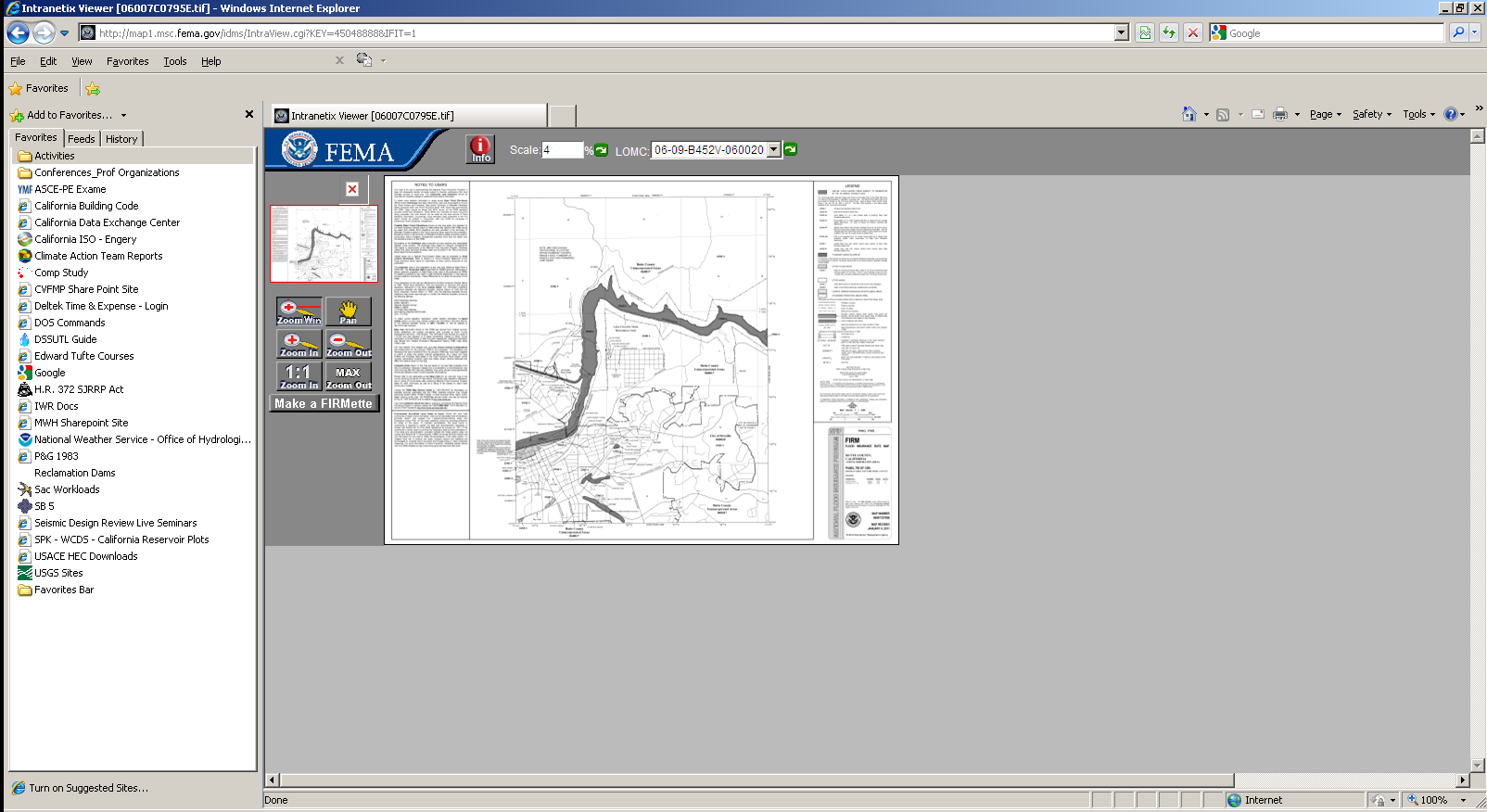 ULOP Criteria
Findings
Currently have 200-year flood protection
Imposed conditions
Making adequate progress
Within an undetermined risk area
Substantial Evidence
Depends on type of finding (could include CE report, review from Independent Panel of Experts)
A previous finding can be used to support a new finding, when applicable
Related DWR Assistance
Developing A Guidance Document for General Plan Amendments
All cities and counties within the Sacramento-San Joaquin Valley must update their General Plans by July 2015
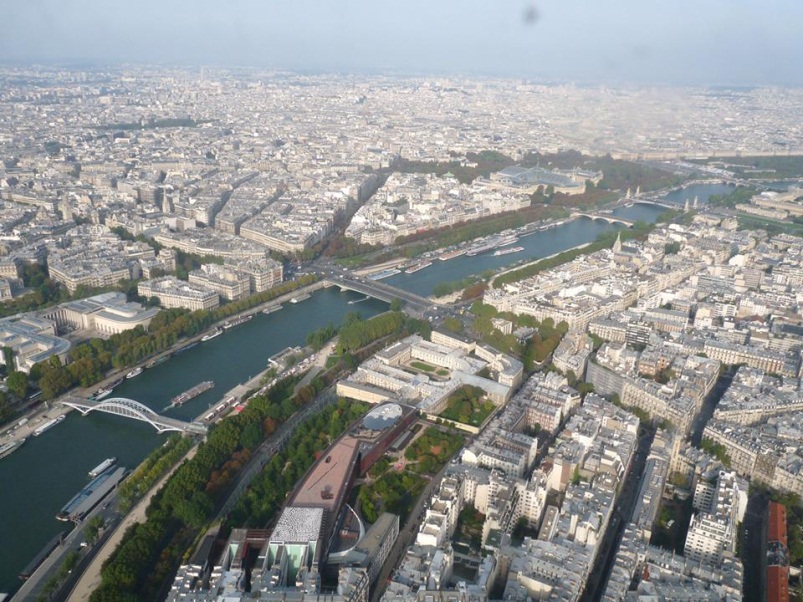 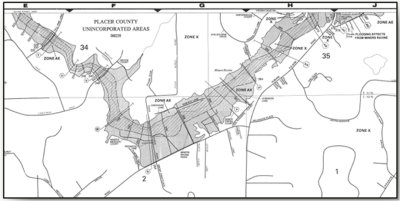 More Information
http://www.water.ca.gov/floodsafe/urbancriteria/

Michele Ng
Central Valley Flood Planning Office
Department of Water Resources 
michele.ng@water.ca.gov